College Planning Update
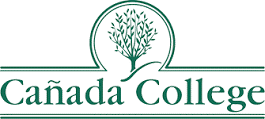 Prepared for the Planning & Budgeting Council (PBC)
By the Office of Planning, Research & Institutional Effectiveness (PRIE)

March 16, 2022
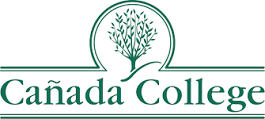 Committee Reporting Structure
Approved by PBC on April 7, 2021
President
College Committees
ACES (Equity)
Distance Ed. Advisory 
Professional Development
Sustainability
Technology
Honors
Safety
Academic Senate (faculty)
ASCC
(students)
ClassifiedSenate (staff)
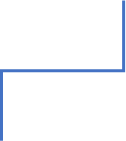 Subcommittees of the Academic Senate:
Black Students Matter
Curriculum Committee
Textbook Affordability
IPC
SSPC
Education Master Plan: 2017-2022
Year 1
2017-18
Year 2
2018-19
Year 5
2021-22
Year 4
2020-21
Year 3
2019-20
Strategic Enrollment Planning              Strategic Enrollment Management Plan: 2020-23
Year 3
2022-23
Year 2
2021-22
Year 1
2020-21
College Committee Plans
Equity Plan
Environmental Sustainability Plan
Online Education Plan
Professional Development Plan
Safety Plan
Technology Plan

Committee plans operationalize and help monitor the implementation of the goals and strategic initiatives established in the EMP and SEM by topic
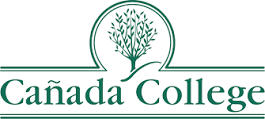 Strategic Planning Calendar
2017-22
2020-21 
Strategic Plan
(operational)
2021-22 
Strategic Plan
(operational)
2022-23
Strategic Plan
(operational)
Implementation Plans
PBC Oversight
As of October 2020, request all college-wide committees to adopt new bylaws and plan templates.

Since 2015, the following expectation for plan vetting and evaluation
Cañada College Plan Development and Evaluation Process
PBC Approved 12/16/15
 
Vetting of New Plans
Annual Evaluation of Current Plans